Reading Solubility Curves
What is Solubility?
Solubility: the maximum amount of  solute that will dissolve in a certain amount of solvent at a given temperature
Solute = substance dissolved
Solvent = does the dissolving
Example: __ grams of salt (NaCl) in 100 g of water at __ ˚C.
Temperature and Solubility
Temperature affects how much of the solute can be dissolved by the solvent.
Note: Increasing the temperature does not always increase the solubility…think about what happens to dissolved gas in your soda when its heated

Solubility curves: used to show how the solubility of a substance changes with temperature.
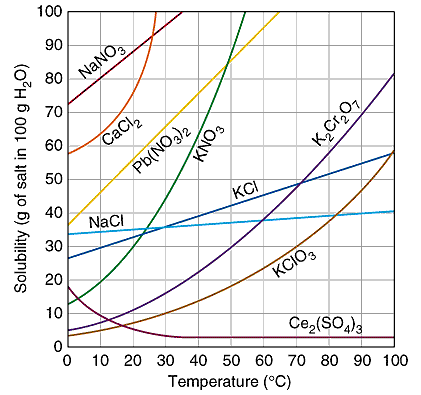 To read the graph: 1. Find the line for the substance. 2. The amount that dissolves at a given temp. is on the y-axis.
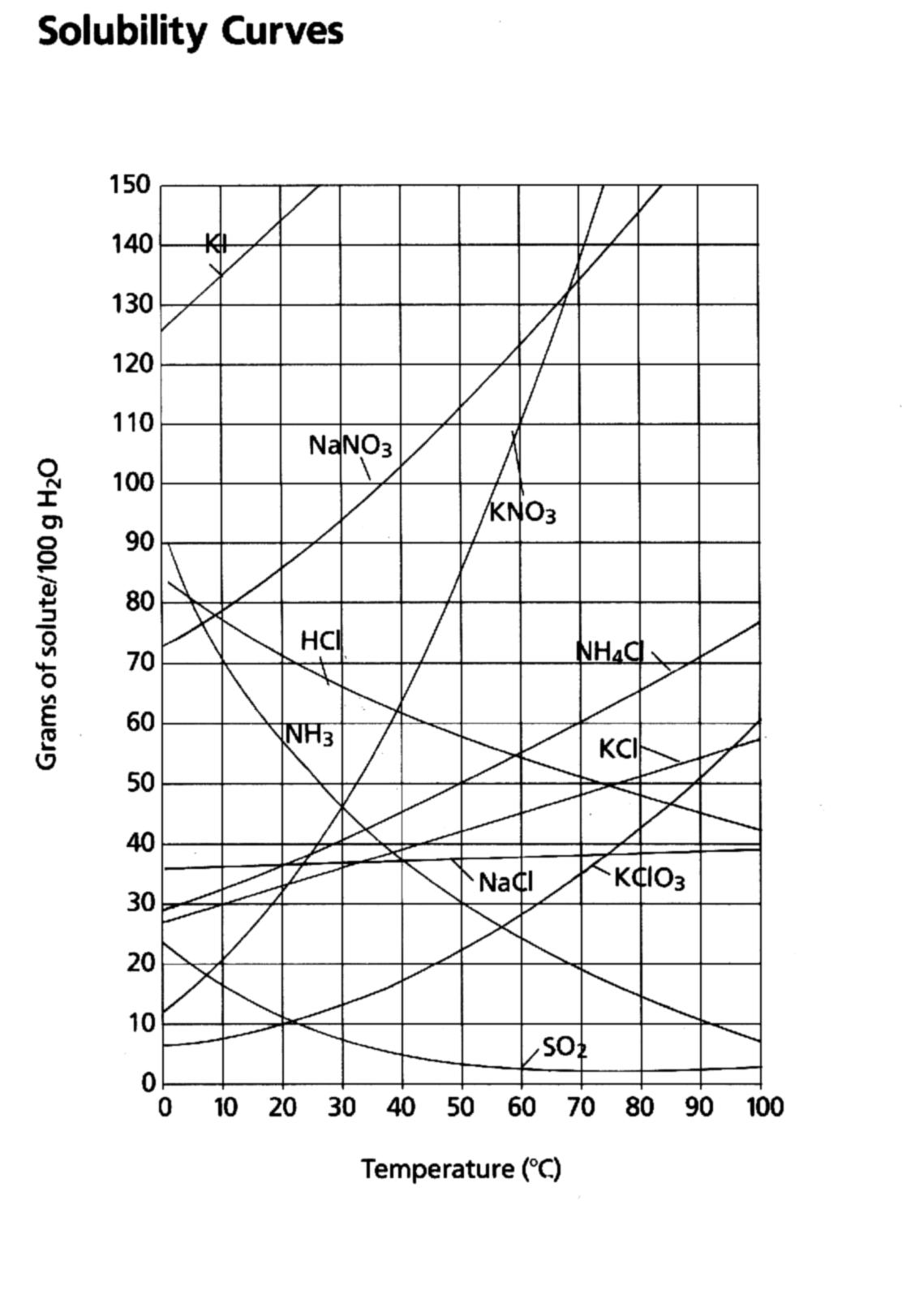 How much KNO3 dissolves in 100g H2O at 50oC?  
Find the line (red)
Find the temperature and follow up to the line.  (green)
Read across to the y-axis and this is the answer. (blue) 
Since it is above the ½-way between 80 and 90, 87g KNO3 will dissolve.
Types of Solutions:
Saturated solution: point on the line
Contains maximum amount of solute at given temp
Contains what it should hold
Supersaturated: above the line 
Contains more solute than a saturated solution
Contains more than it should hold 
Unsaturated: below the line is  
Contains less solute than saturated solution
Contains less solute than it could hold
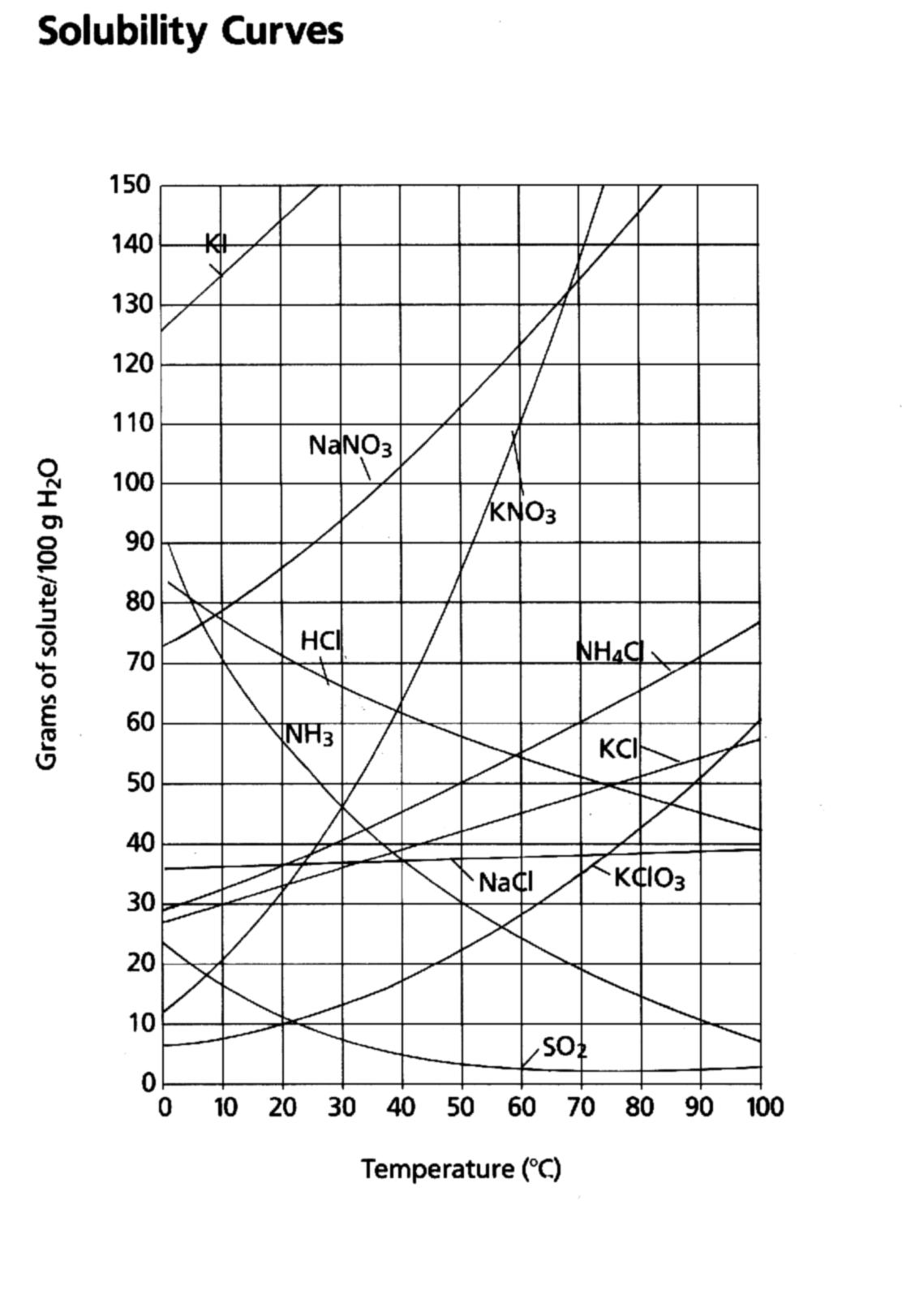 supersaturated
Saturated
Unsaturated
.
SOLUBILITY GRAPHS
KNO3
140
120
KBr
100
NaNO3
NH4Cl
80
60
40
Concentration (g/100 g water)
NaCl
Na2SO3
20
80
50
70
30
40
60
20
10
temperature
SOLUBILITY FORMULAS
amount of solute
amount of solvent
amount of solute
amount of solvent
=
Given solubility                              unknown
SOLUBILITY PROBLEMS
1.The solubility of a solid is 
15g / 100g of water.  How many grams of the solid must be dissolved in 1 kg of water to make a saturated solution?
SOLUBILITY PROBLEMS
amount of solute
amount of solvent
amount of solute
amount of solvent
=
15 g
-------
100g
X
-------
1000g
X=150g
=
SOLUBILITY EXAMPLES
2.  If you have 50g in 500g of water, using solubility from problem #1, is the solution saturated?
15g
------
100g
X
------
500g
X=75g is saturated
=
No, 50 g is not saturated!
SOLUBILITY EXAMPLES
3. The solubility of a solute is 5g/100g water at 20 C and 7.5g/100g water at 50 C.  How much of the solute must be dissolved in 250g of water at 20 C to prepare a saturated solution?
5g
-----
100g
X
-----
250g
X=12.5g to prepare a saturated solution
=
SOLUBILITY EXAMPLES
4. The solubility of a solute is 5g/100g water at 20 C and 7.5g/100g water at 50 C.  If a saturated solution is prepared using 200g water at 50 C, then allowed to cool to 20 C:
a. Will it still be saturated?
b. How much solute will precipitate out?
SOLUBILITY EXAMPLES
Will it still be saturated? @ 50 C:
7.5g
-----
100g
X
-----
200g
X=15g to prepare a saturated solution @ 50 C
=
SOLUBILITY EXAMPLES
Will it still be saturated? Now cool it to 20 C:
5g
-----
100g
X
-----
200g
X=10g to prepare a saturated solution @ 20 C
=
SOLUBILITY EXAMPLES
Will it still be saturated? Now cool it to 20 C:
15g
>
10g
@ 20 C so its supersaturated!!
SOLUBILITY EXAMPLES
How much will precipitate out?
5g
-----
100g
X
-----
200g
X=10g to prepare a saturated solution @ 20 C
=
7.5g
-----
100g
X=15g to prepare a saturated solution @ 50 C
X
-----
200g
=
SOLUBILITY EXAMPLES
How much will precipitate out?
15g - 10g = 5g will precipitate out!
To do Calculations:
To calculate how much extra has been dissolved:
Extra =     Dissolved amt        -       saturated
           in soln (given value)       line value @ that temp.


To calculate how much more can be dissolved: 
? Much more  =         saturated            -     given value
                         line value @ that temp
Example 1:
How much less KCl is dissolved at 20oC than at 60oC in 100g H2O? 
Read the line value:  
	32g at 20oC
Subtract it from the 
	given value:  
45g – 32g =  13 g
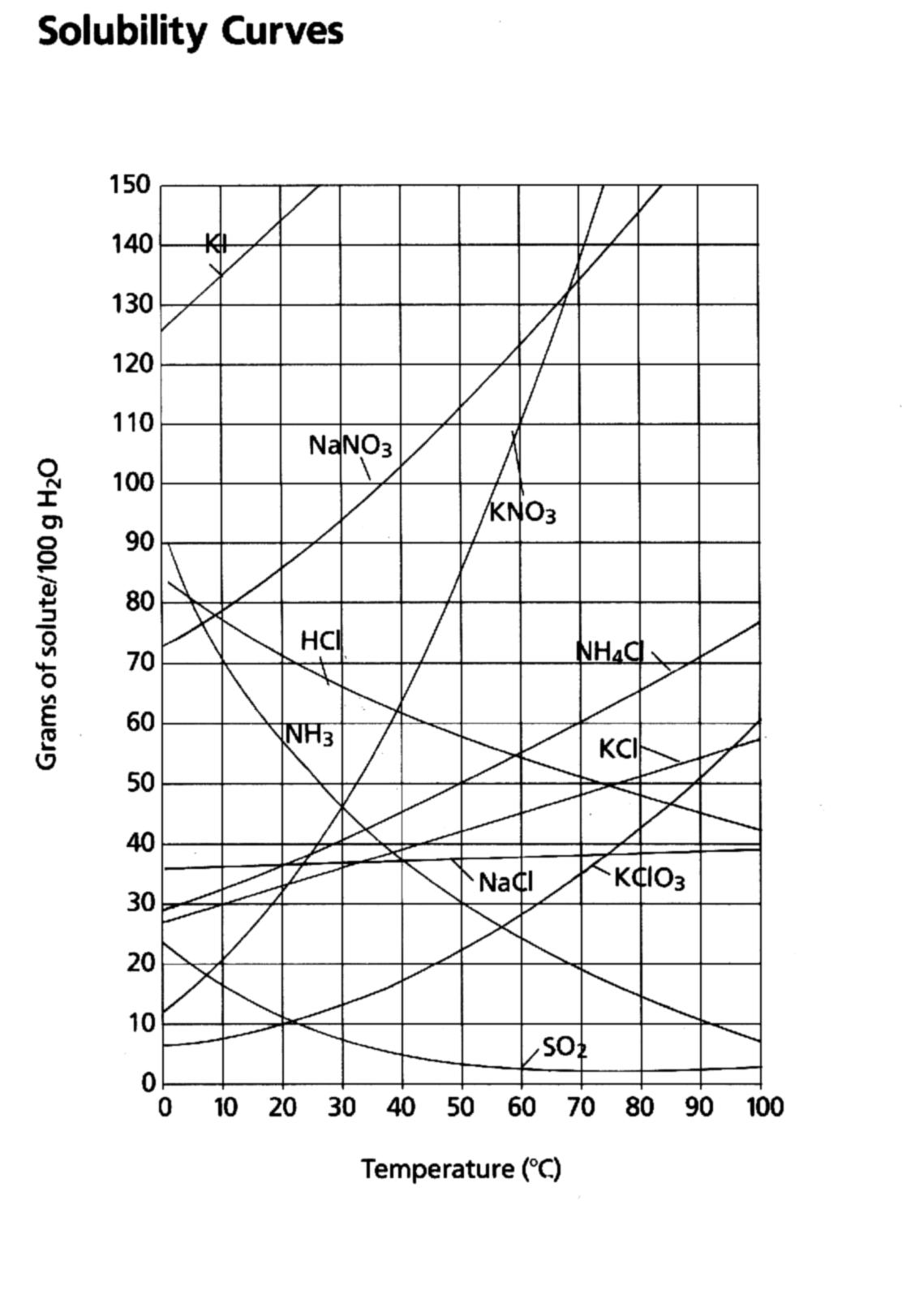 Example 2:
How much more KCl is required to saturate the solution if 25g are dissolved at 40oC?
Read the line value: 
	40g 
Subtract the given 
	value: 
40g – 25g = 15 g
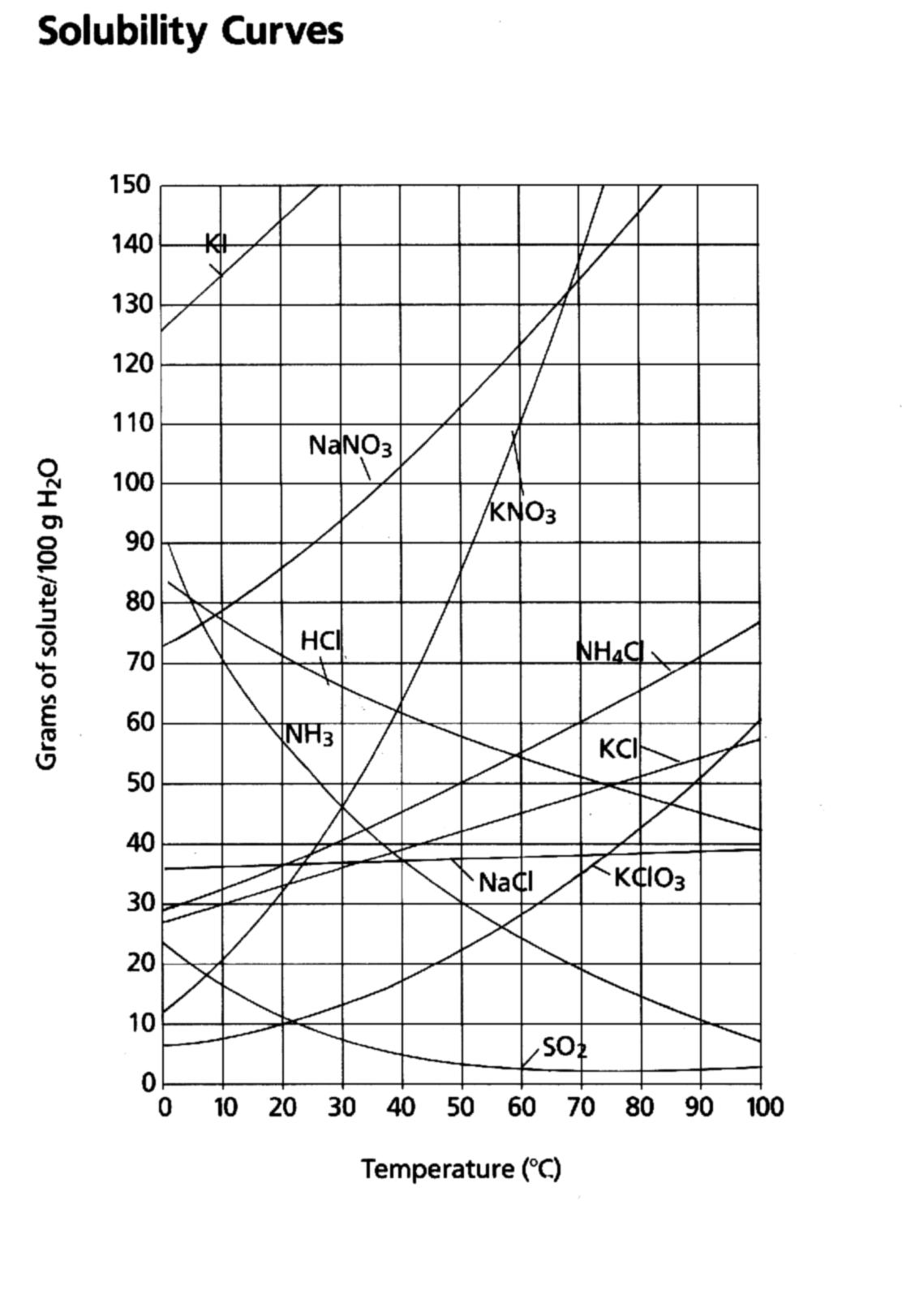 Your turn!  Use your graph
How much NaCl will dissolve in 100g H2O at 35oC?
How much NH4Cl will dissolve at 50oC?
What is the solubility of SO2 at 25oC?
 What is the solubility of potassium chlorate in 100 grams of water at 35oC? 
 What is the solubility of  potassium iodide in 100 grams of water at 10oC?
What minimum temperature needed to dissolve 80 grams of sodium nitrate in 100 grams  of water?
 What minimum temperature needed to dissolve 42 grams of potassium chloride in 100 grams of water?
 What minimum temperature needed to dissolve 20 grams of  KClO3 in 100 grams of water?
If 95 grams of potassium nitrate are mixed with 100 grams of water at 45ºC, how much will not dissolve?
If 85 grams of potassium iodide are mixed with 100 grams of water at 0ºC, how much more must be added to saturate the solution?
If 55 grams of potassium chlorate are mixed with 100 grams of water at 55ºC, how much will  not dissolve?
If 125 grams of potassium iodide are mixed with 100 grams of water at 10ºC, how much more must be added to saturate the solution?
What is the solubility of potassium chlorate in 50 grams of water at 35ºC?
What is the solubility of potassium chlorate in 100 grams of water at 35 oC? 
 What is the solubility of  potassium iodide in 100 grams of water at 10 oC?
 What is the minimum temperature needed to dissolve 80 grams of sodium nitrate in 100 grams       of water?
What is the minimum temperature needed to dissolve 42 grams of potassium chloride in 100                 grams of water?
What is the minimum temperature needed to dissolve 20 grams of  KClO3 in 100 grams of       water?
If 95 grams of potassium nitrate are mixed with 100 grams of water at 45 oC, how much will not dissolve?
If 55 grams of potassium chlorate are mixed with 100 grams of water at 55 oC, how much will not dissolve?
If 125 grams of potassium iodide are mixed with 100 grams of water at 10 oC, how much more must be added to saturate the solution?
If 85 grams of potassium iodide are mixed with 100 grams of water at 0 oC, how much more must be added to saturate the solution?
What is the solubility of potassium chlorate in 50 grams of water at 35 oC?
Factors Affecting Gas Solubility
What relationship is shown in the graph?

What type of relationship 			    is this?


Based on what we’ve discussed, what factors would you say affect gas solubility?
Temperature
Nature of Solvent
Pressure
Pressure ↑
Solubility ↑
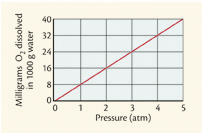 Direct
A linear graph with a  positive slope = direct relationship